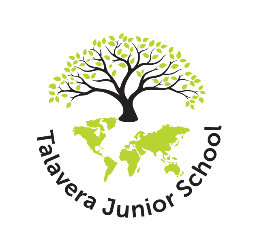 Year 4 Parent Workshop:Multiplication facts
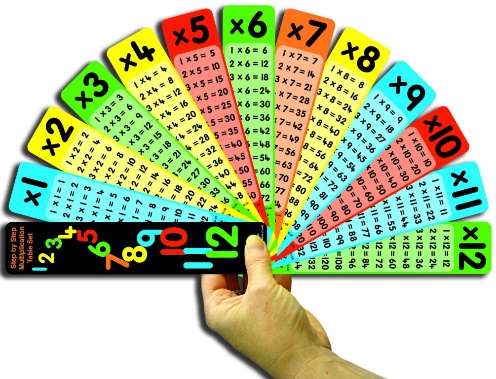 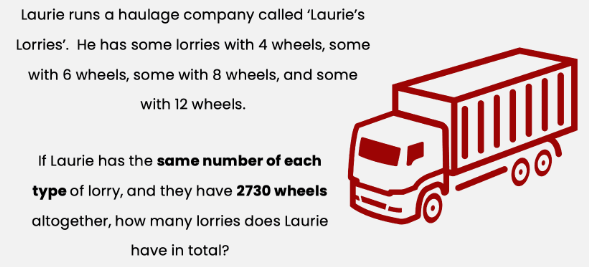 [Speaker Notes: Welcome
While we are waiting to start, feel free to have a go at this challenge …]
Maths at Talavera

At Talavera, we teach maths using a Teaching for Mastery approach.  This means that through maths, we are supporting children to :

use different representations, structures and manipulatives to explore mathematical concepts

use mathematical language to explain and reason about their maths to solve problems

think carefully about how they solve problems and how questions may vary

make connections between different areas of maths – using what they already know to work out what they don’t know yet!

become fluent mathematicians
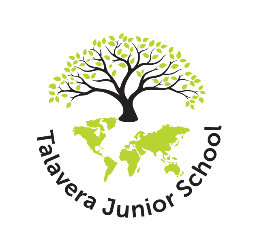 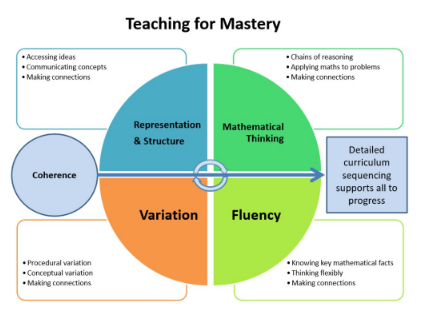 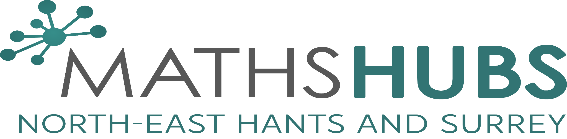 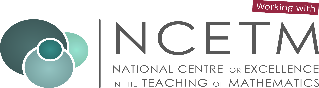 [Speaker Notes: Teaching for Mastery is about understanding how we do maths but also why we do maths in different ways.

There is an emphasis on why, not just finding an answer. Today the emphasis is on teaching methods that help chn understand the underlying maths, reducing the chance of mistakes and building a solid foundation for later on. Move from How to Why.

Technology is changing the world, rarely need to do a column addition or subtraction, but knowledge of  when to add or subtract has increased.
Maths teaching these days tries to help children develop mathematical maps rather than remember lists of directions.

Underlying all the big ideas is coherence – teaching and learning in small steps to make the learning journey for all children manageable and connected]
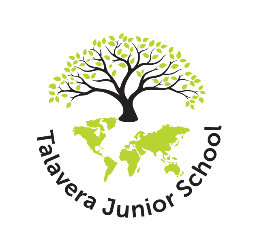 To become fluent mathematicians, children must have an efficient, accurate recall of key number facts and procedures. 

Fluency demands the flexibility to move between different contexts and representations of mathematics to recognise relations and make connections and to make appropriate choices from a whole toolkit of methods, strategies and approaches.

It is about being able to recognise when to choose appropriate methods to solve problems – working smarter not harder.
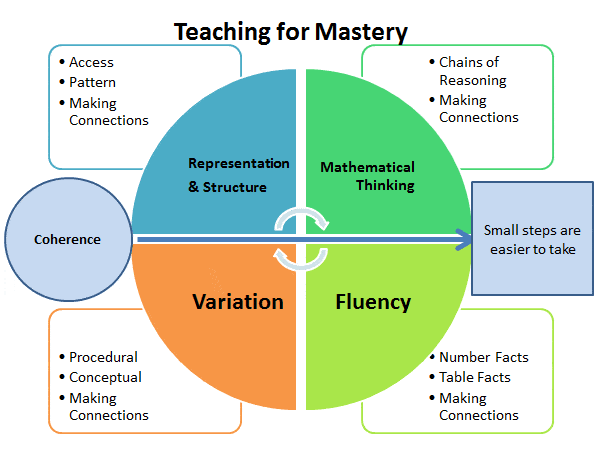 If you are fluent in maths, you can: 

link number bonds to adding and subtractions

use your times tables to division, fractions, percentages,
[Speaker Notes: Maths is not pages of sums in silence, more collaboration, talk and investigation.
Techniques have changed since we were probably all taught maths.

If children are fluent in mathematical concepts, their working memory is freer to think more deeply about new or unfamiliar mathematical concepts and problems and apply their knowledge to new learning.

There is an emphasis on why, not just finding an answer. Today the emphasis is on teaching methods that help chn understand the underlying maths, reducing the chance of mistakes and building a solid foundation for later on. Move from How to Why.

Technology is changing the world, rarely need to do a column addition or subtraction, but knowledge of  when to add or subtract has increased.
Maths teaching these days tries to help children develop mathematical maps rather than remember lists of directions.

Fluency is how you make the connections between all areas of maths. If you understand number fluency, you can apply this to anything.]
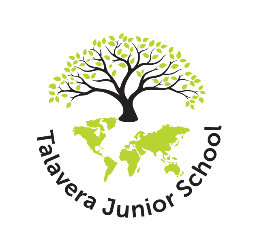 So why do they need to know their tables?
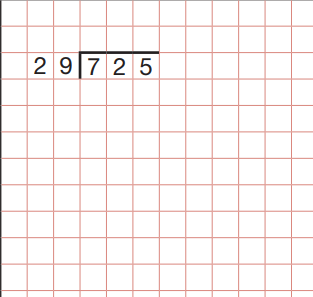 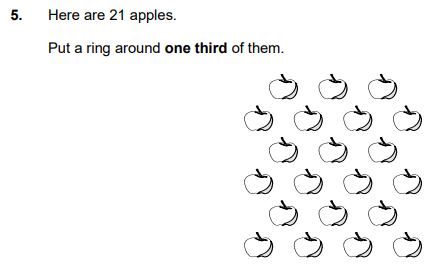 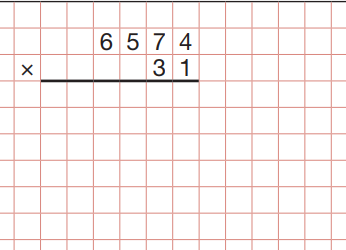 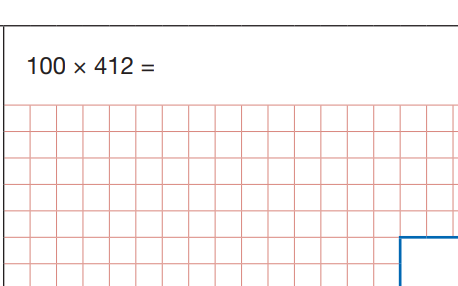 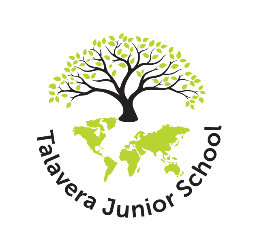 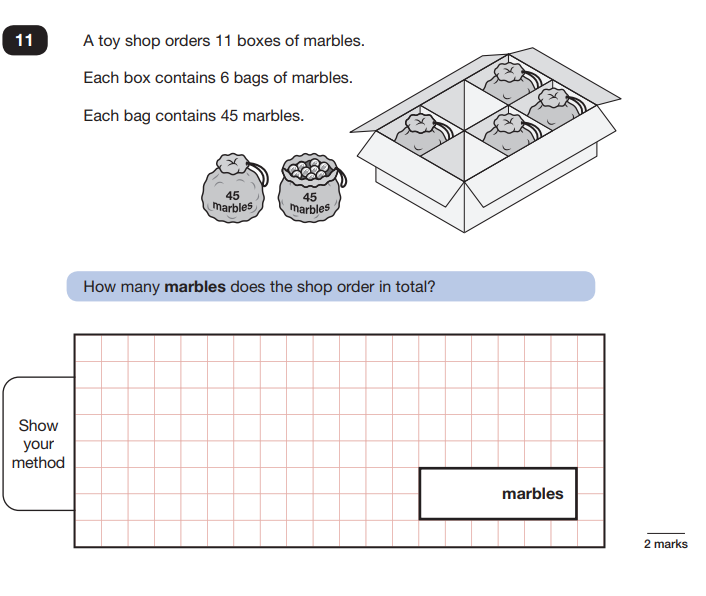 The importance of knowing the inverse!
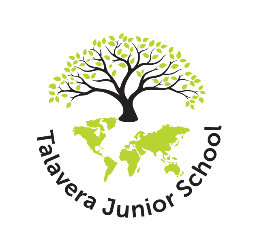 Screening test
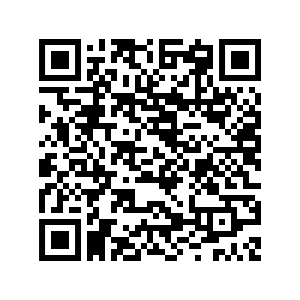 It is now compulsory for children in year 4 to take a standard times table test in the summer term. 
It will be online and on-screen so accessible on laptops, tablets and computers.
Each question will only be shown for 6 seconds before it is removed.
These tests will focus on the ‘most difficult’ times tables such as 7, 8 and 9s.
 https://mathsframe.co.uk/en/resources/resource/477/Multiplication-Tables-Check
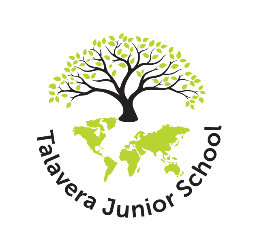 There are actually only 36 facts to learn!
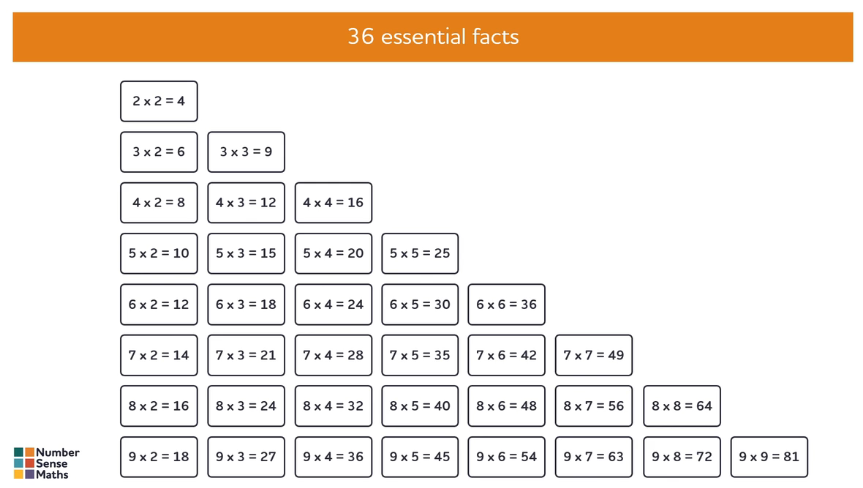 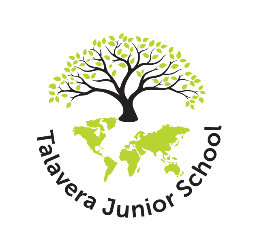 Order in which to learn …
X5               x2         x3      x7
X10             x4          x6      x9
                   x8	
				x11  
				x12
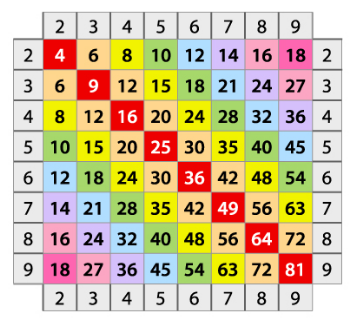 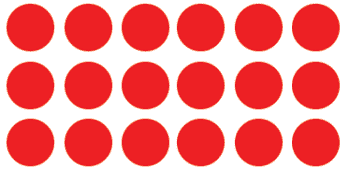 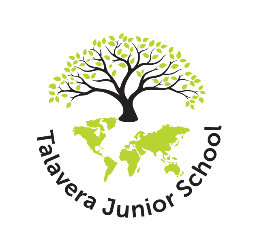 Commutative Law
A key mathematical concept to grasp is realising that the order of multiplication doesn’t matter
Commutativity has the same origins as commuter – both based on the idea of back and forth)

So 3 x 7 = 7 x 3………
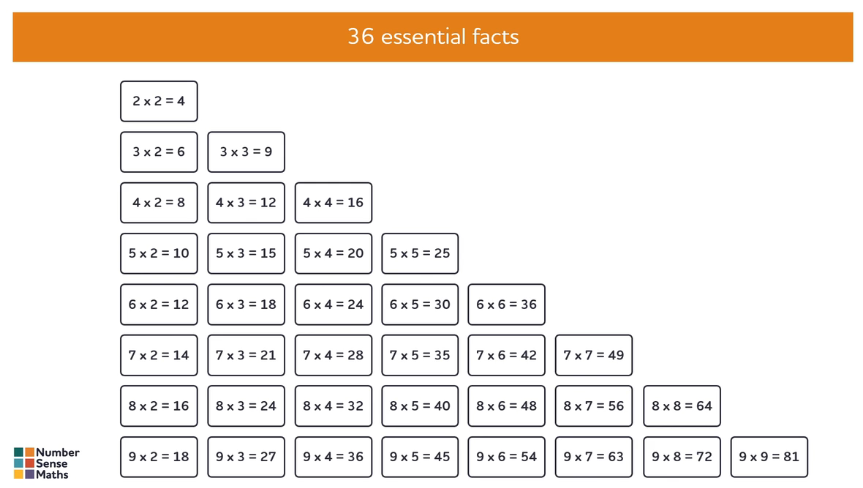 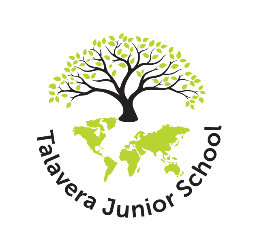 3 x 7 = 7 x 3
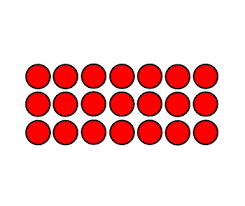 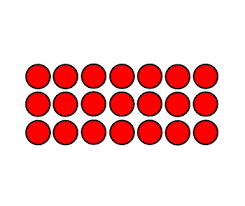 The best way to show this is with an array.We could also say this as:3 groups of 7 = 217, 3 times = 21 in total21 shared between 3 groups = 7 in each group21 divided into groups of 7 = 3 groups
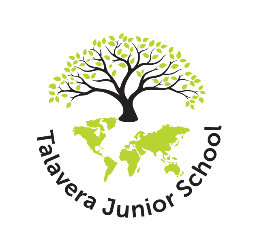 Distributive Law
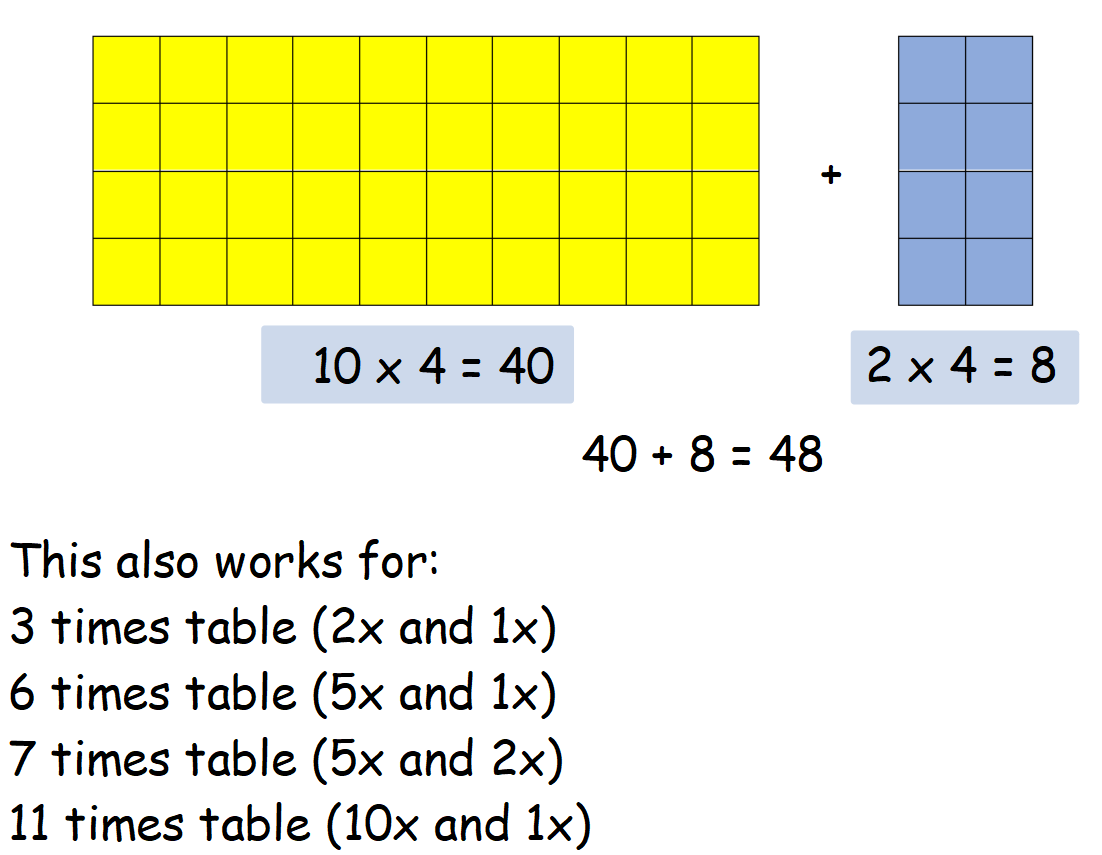 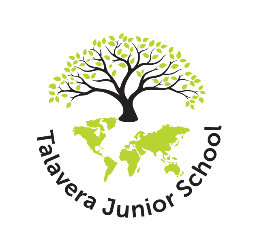 Distributive LawTo help the children with using the distributive law, we use a strategy called 1, 10, 5 derive.
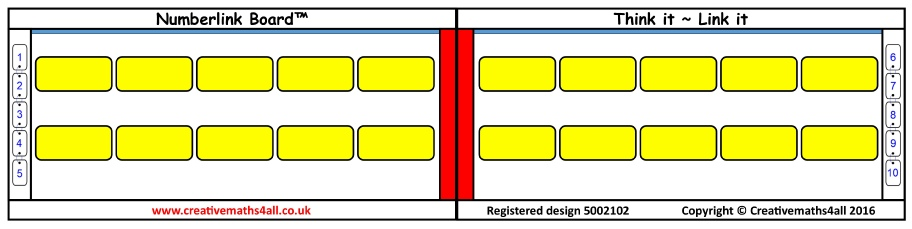 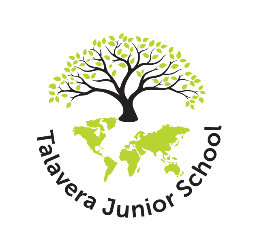 Fact families
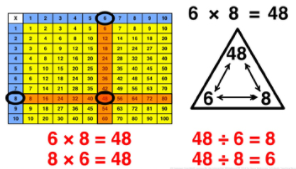 [Speaker Notes: AW]
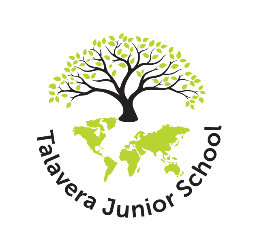 Tasks – Counting Stick
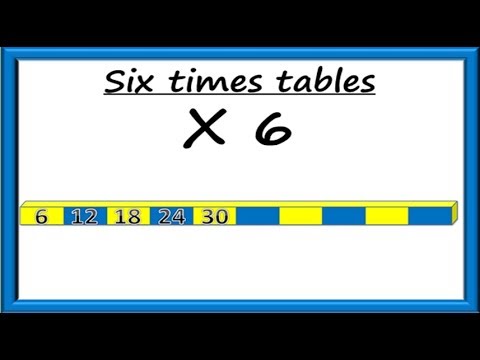 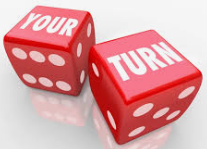 Practise counting up in different multiples. 
Rub out some of the multiples, can the children tell you which numbers you have rubbed out. 
Encourage them to use known facts to solve those they do not know. 
GAME: Wipe out
Each start with a complete counting stick with your chosen times table.
Take it in turns to roll a dice and create a calculation e.g. 3 x 6.
If you can complete the calculation correctly, you get to rub the answer off your stick. 
However, if you roll the same number again, you must write it back on your stick. 
The winner is the first person to clear their counting stick.
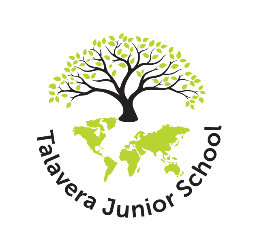 Task – Dice
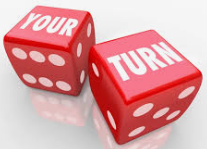 Roll the 1-10 dice twice. 
First player to multiply the numbers gets the point. 
First to 10 points wins.
Step up: 
Roll the dice and recall a division fact linked to the number.
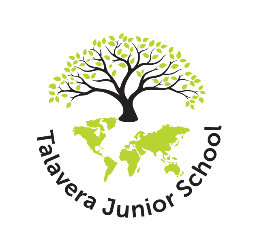 Task – 4 in a row
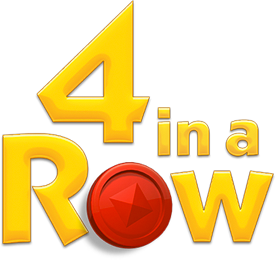 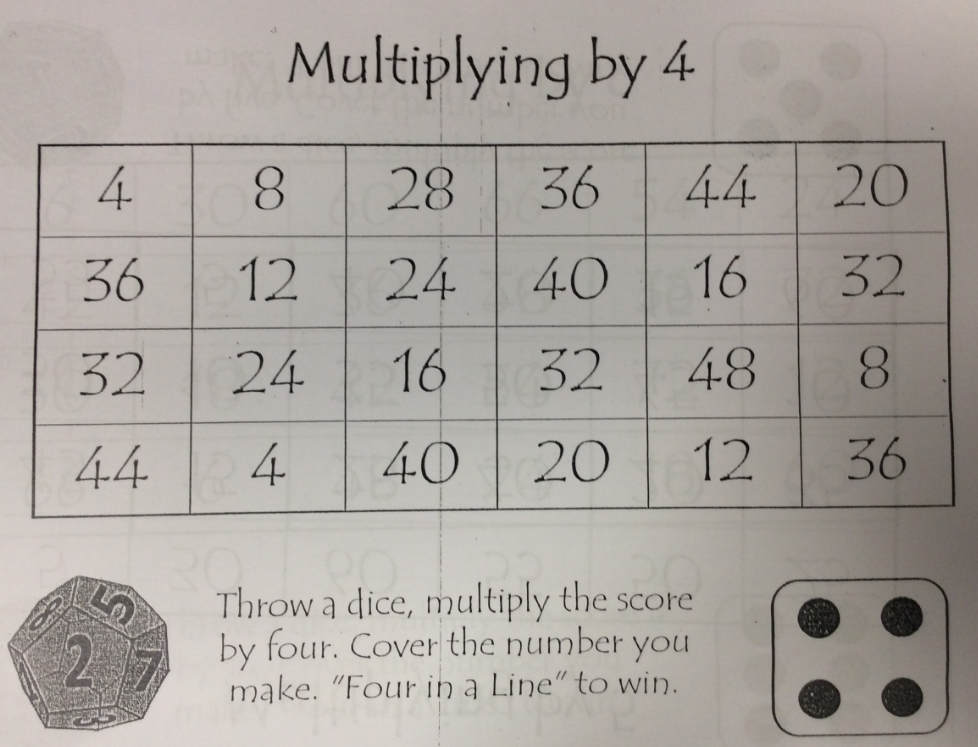 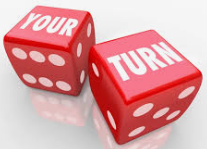 Or mathematical connect 4
Take it in turns to roll the dice. 
Multiply the number on the dice by the game you are playing and place your colour counter on the answer.

First player to get a line of 4 counters wins.
Multiplication Dice Bingo
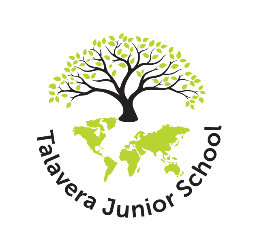 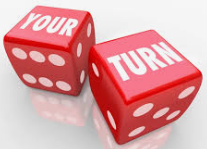 Make 2 by 3 grids
Choose a times table to practise
Each player writes down 6 facts for the chosen times table
Roll the 1-12 dice and multiply the chosen factor by that number
Cross it out if the product is on your grid
First to cross out all 6 wins
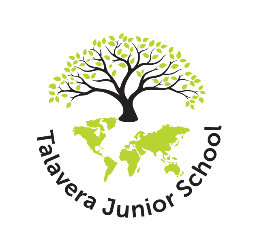 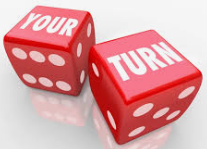 Task – Card game
Create 2 sets of 0 – 12 cards in different colours. 
Each player turns over a card at the same time. 
The first player to correctly multiply the numbers together wins the cards. 
The winner is the one who collects all the cards.
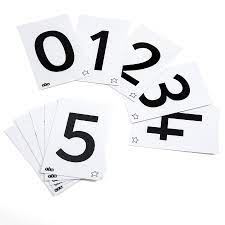 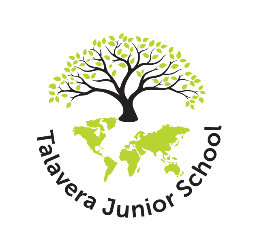 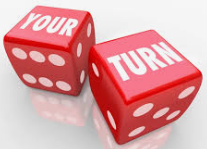 Task – Card game 2
One for all the family! 

Playing with at least 3 of you, 2 people take a card each and hold it on their foreheads so that they can see the other card.

The 3rd person multiplies the 2 cards together and says the product.

The first of the 2 people with the card to guess their own number using their knowledge of the other person’s card, wins the card!
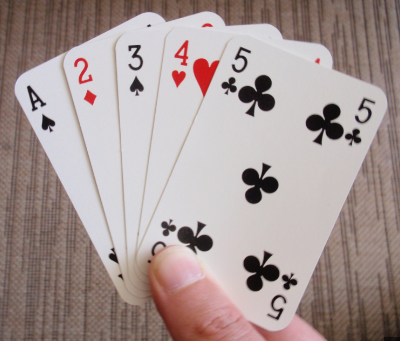 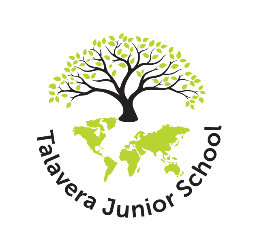 Target boards
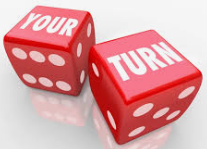 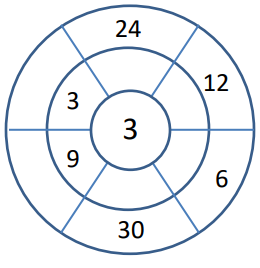 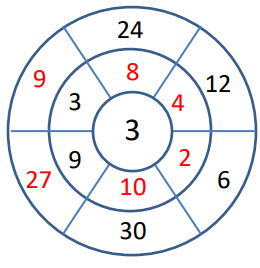 Place the times table in the middle. 
Children complete the target board or you may fill in some of the sections and get your child to finish it.
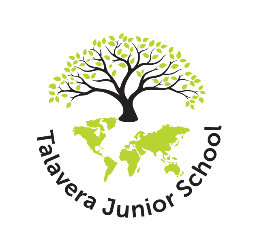 Board games
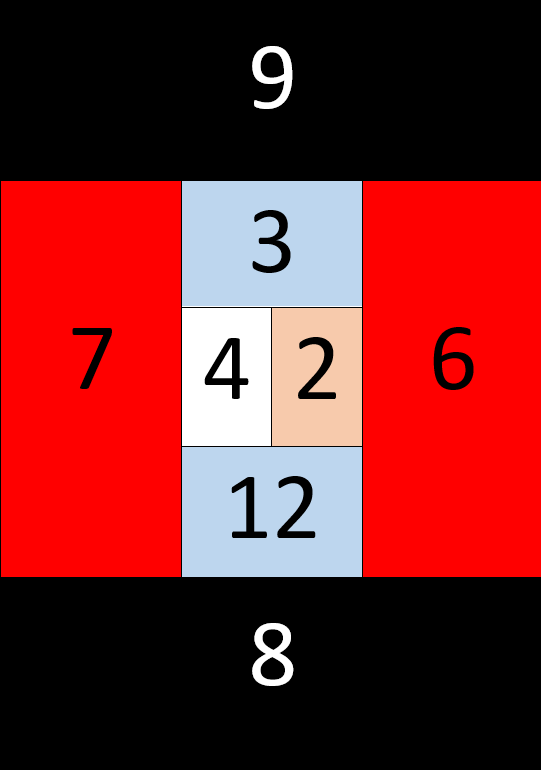 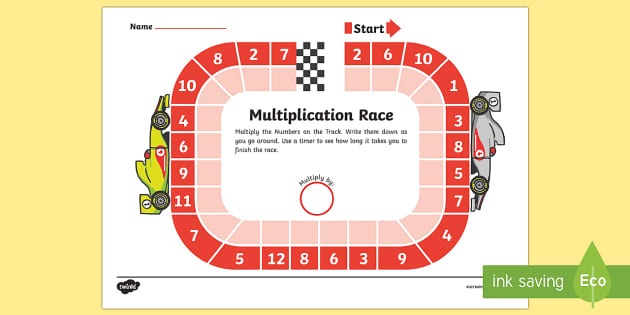 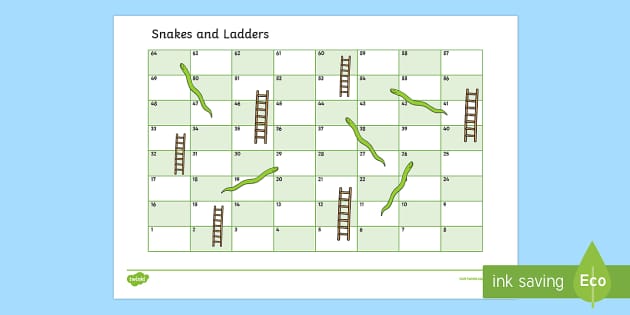 These can be tailored to whichever times table your child is working on (including division facts) to provide a wider range of activities to develop fluency.
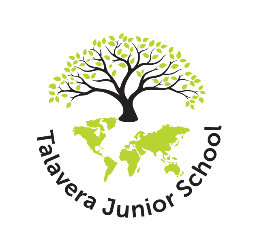 Websites
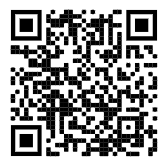 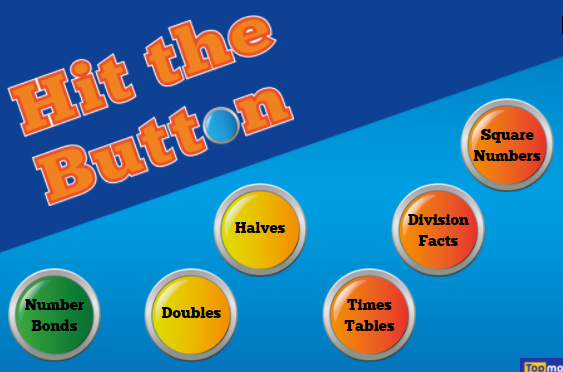 https://www.topmarks.co.uk/maths-games/hit-the-button
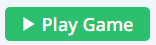 Alternatively you could play the same game offline using your whiteboard and pen.
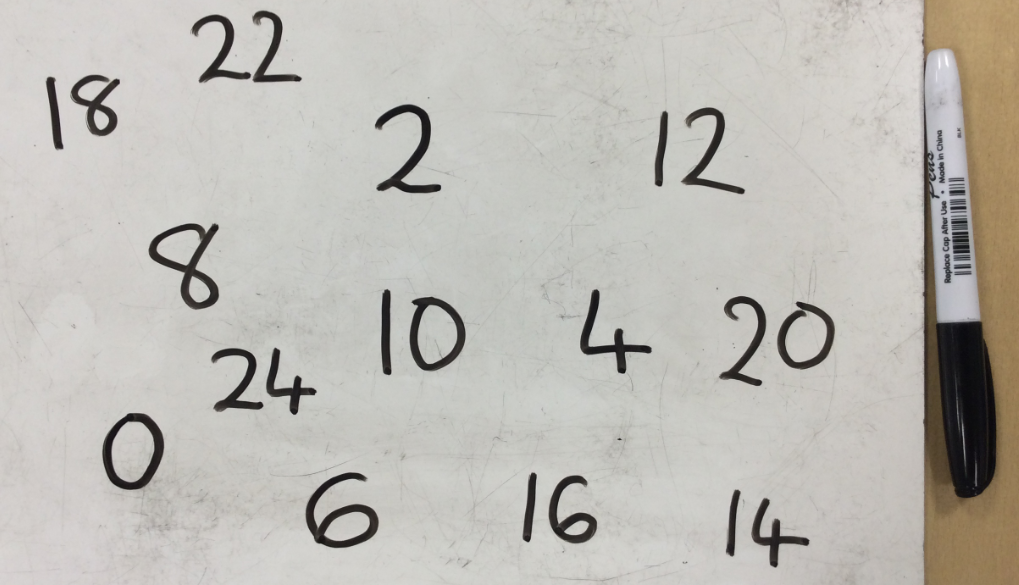 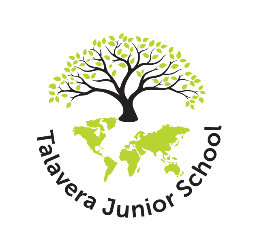 Websites
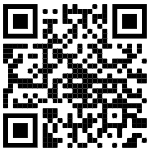 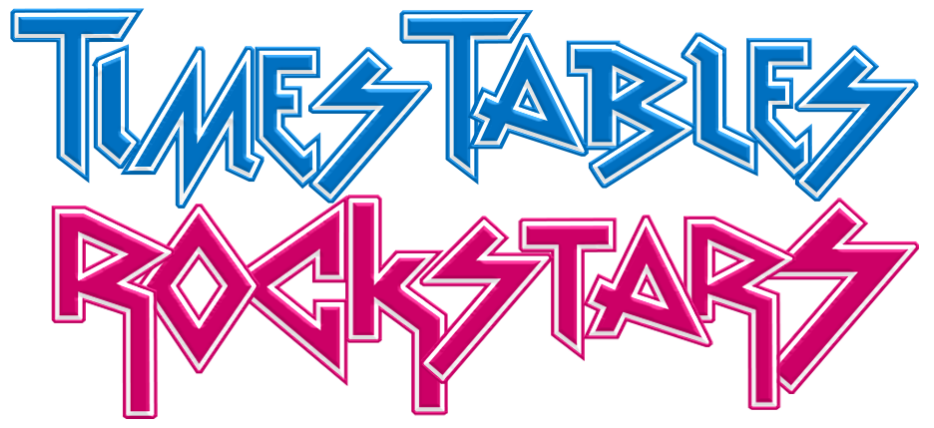 https://play.ttrockstars.com/auth/school/student
Such a great resource and obviously children will have participated in our first Battle Day today!

You should have been given your child’s login details at the Parents Evening but please just ask your child’s class teacher if you need them again.
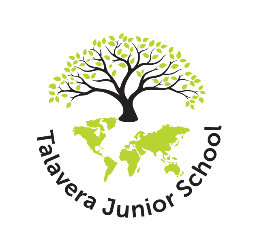 And finally!
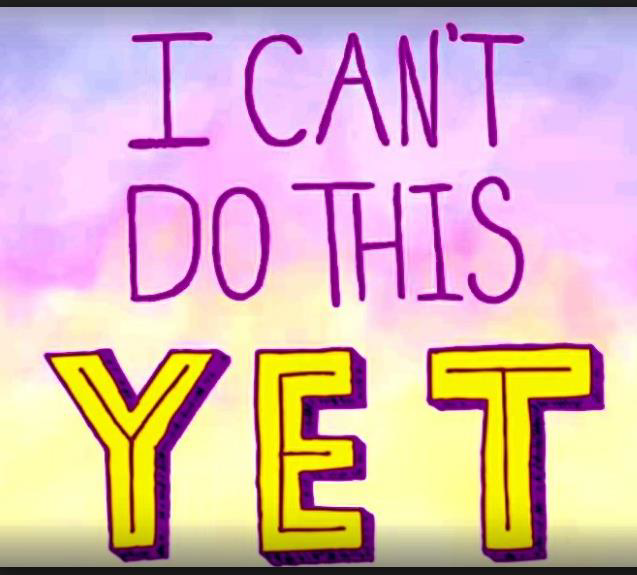 Try to have a growth mindset.
It’s ok to struggle and make mistakes; that’s when we learn.

Maths is taught very differently today to how we may have learnt strategies but what is important, is that we encourage our children to have a go.